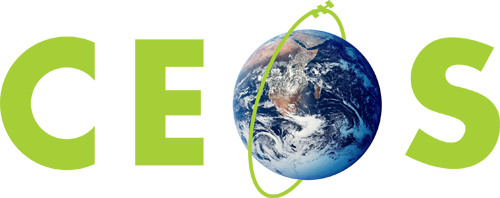 Committee on Earth Observation Satellites
NASA Highlights
Nancy D. Searby, National Aeronautics and Space Administration
CEOS WGCapD-8 Annual Meeting 
#18
Working Group on 
Capacity Building & Data Democracy
Indian Institute of Remote Sensing
Indian Space Research Organisation
Dehradun, India
March 06th – 08th, 2019
WGCapD-8 Annual Meeting
IIRS, Dehradun, IndiaMarch 06th – 08th, 2019
85
2018 Reach
2018 Highlights
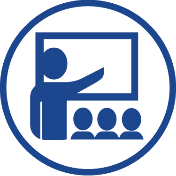 Trainings Conducted
8,600
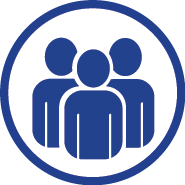 59
Individuals
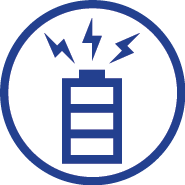 2,944
Custom Services Created
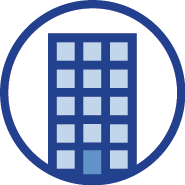 Institutions
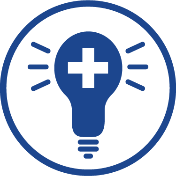 65
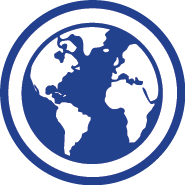 146
10-Week Feasibility Studies
Countries Engaged
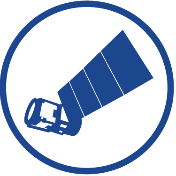 55
Earth Observations Applied
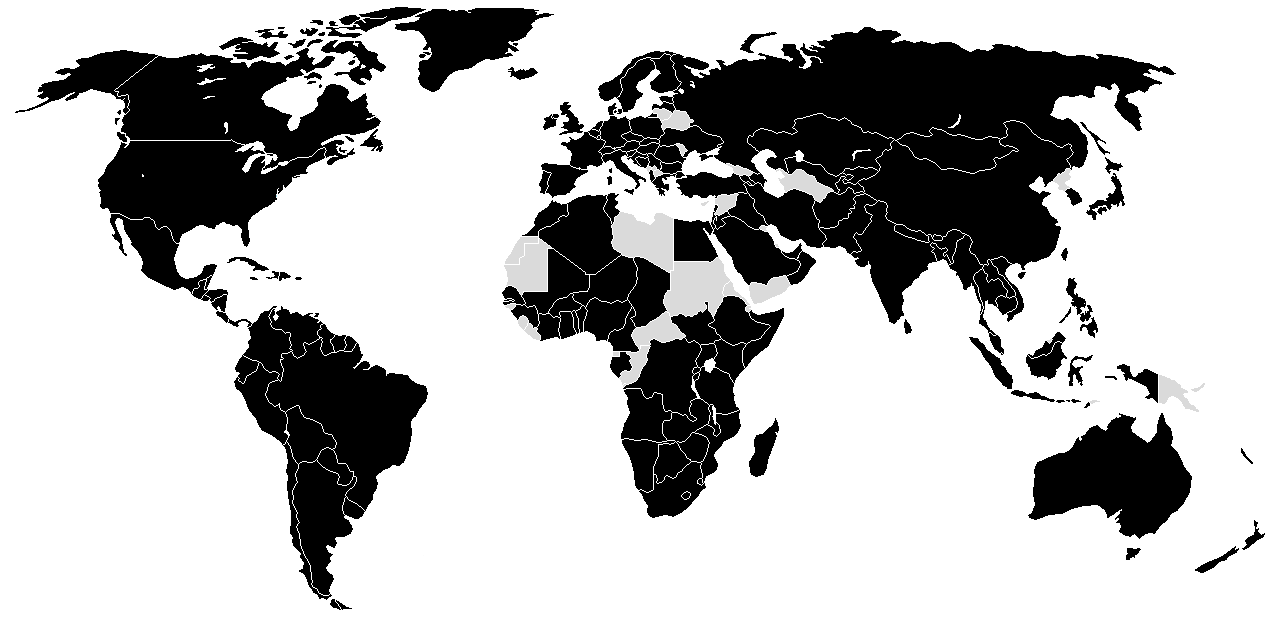 31
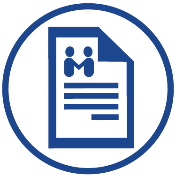 Articles Published
78
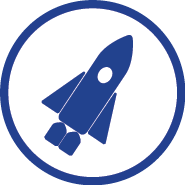 Conferences Attended
Country Impacted
WGCapD-8 Annual Meeting
IIRS, Dehradun, IndiaMarch 06th – 08th, 2019
Methods
Awareness
Use
Opportunities for Collaboration
Trainings
Design and host in-person ARSET trainings
E.g. ARSET trainings in India on satellite remote sensing of air quality and flood monitoring and management (https://arset.gsfc.nasa.gov/workshops) 
Training Expertise
SERVIR network can provide regional training expertise when WGCapD trainings align with SERVIR hubs
Indigenous Peoples Pilot can provide expertise and best practices for engagement of indigenous communities in trainings
10-Week Feasibility Study Collaboration
Virtually connect DEVELOP to decision makers in your country for 10-week feasibility studies that identify EO applications relating to a specific need and decision making process
E.g. DEVELOP project using satellite data to evaluate effects of land use change on watershed health and carbon sequestration in Costa Rica (https://develop.larc.nasa.gov/2018/summer/OsaPeninsulaWaterII.html) 
E.g. DEVELOP conducted a 10-week feasibility project in the summer of 2018 to support refinement of Colombia’s land change algorithms and vegetation indices (https://develop.larc.nasa.gov/2018/summer/ColombiaEco.html) 
Support to Regional Activities
Regional activities can leverage each other
E.g. ARSET providing trainings and DEVELOP conducting projects in the Americas
E.g. SERVIR supporting AfriGEO activities